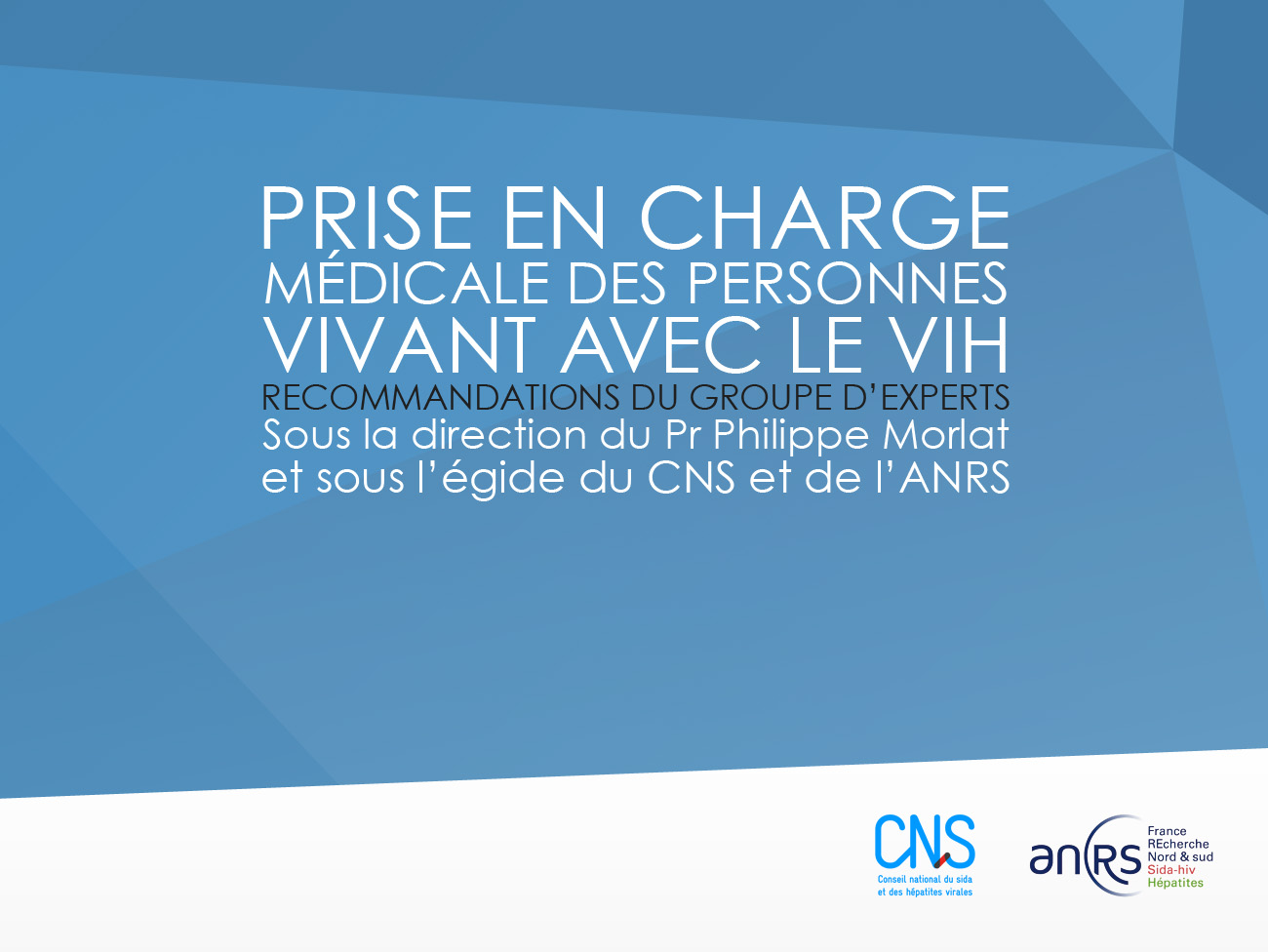 Congrès de la SFLS - 7 octobre 2016
Philippe Morlat pour le groupe d’experts
GROUPE D’EXPERTS VIH 2016
Arnaud BLANC
Fabrice BONNET
Françoise BRUN-VEZINET
Dominique COSTAGLIOLA
François DABIS
Pierre DELOBEL
Albert FAYE
Hugues FISCHER
Cécile GOUJARD
Marlène GUILLON
Bruno HOEN
Marianne l’HENAFF


Déclarations publiques d’intérêts sur http://www.cns.sante.fr

Avantages en nature sur https://www.transparence.sante.gouv.fr
Olivier LORTHOLARY
Laurent MANDELBROT
Sophie MATHERON
Philippe MORLAT
Lionel PIROTH
Isabelle POIZOT-MARTIN
David REY
Christine ROUZIOUX
Anne SIMON
Anne-Marie TABURET
Pierre TATTEVIN
Congrès de la SFLS - 7 octobre 2016
Philippe Morlat pour le groupe d’experts
Commission « Traitement antirétroviral »
Sous la direction du Professeur Bruno Hoen, CHU Pointe à Pitre

F. BONNET, CHU Bordeaux
C. DELAUGERRE, CHU Saint-Louis, Paris
P. DELOBEL, CHU Toulouse
C. GOUJARD, CHU Bicêtre, Le Kremlin-Bicêtre
M. L'HÉNAFF, TRT-5, ARCAT, Paris
H. FISCHER, TRT-5, Act Up, Paris
M GUILLON, CERDI - UMR CNRS Université d'Auvergne
D. REY, CHU Strasbourg
C. ROUZIOUX, CHU Necker-Enfants malades, Paris
A-M. TABURET, CHU Bicêtre, Le Kremlin-Bicêtre 
P. TATTEVIN, CHU Rennes
Congrès de la SFLS - 7 octobre 2016
Philippe Morlat pour le groupe d’experts
Initiation d'un premier traitement antirétroviral chez l'adulte asymptomatique
Initiation d'un premier traitement antirétroviralchez l'adulte asymptomatique
Bruno Hoen
Initiation d'un traitement antirétroviral chez l'adulte asymptomatique
Il est recommandé d'instaurer un traitement ARV chez toute personne vivant avec le VIH, quel que soit le nombre de lymphocytes CD4, y compris s'il est > 500 /mm3 (AI)
L’initiation précoce du traitement ARV est associée à plusieurs bénéfices dont le patient doit être informé : 
cliniques : réduction des comorbidités associées à l’infection par le VIH (AI)
immunologiques (BII)
réduction du risque de transmission du VIH (AI)
Lorsque le niveau de lymphocytes CD4 est > 500/mm3 et stable, l'introduction du traitement ARV peut être différée en cas de non-adhésion immédiate du patient au projet thérapeutique
Initiation d'un premier traitement antirétroviralchez l'adulte asymptomatique
Bruno Hoen
Options recommandées pour l'initiation d'un premier traitement ARV
Initiation d'un premier traitement antirétroviralchez l'adulte asymptomatique
Bruno Hoen
Modifications significatives des recommandations (1)
La réalisation d’un test génotypique incluant la recherche de mutations de résistance dans le gène de l’intégrase est recommandée avant l'initiation du premier traitement ARV (AII) et cette recherche doit être inscrite sur la liste des actes remboursés par la sécurité sociale
Le groupe d'experts a décidé de ne plus retenir ATV/r dans les options préférentielles comme 3ème agent d'une première trithérapie car il est moins bien toléré que DRV/r à court, moyen et long terme et n'apporte pas de bénéfice en termes d'efficacité ou de simplicité par rapport à DRV/r
Le groupe d'experts a décidé de ne plus retenir EFV dans les options préférentielles comme 3ème agent d'une première trithérapie compte-tenu de la disponibilité de plusieurs autres choix en 1 comprimé/jour, avec des profils de tolérance plus favorables et une efficacité équivalente ou supérieure
Initiation d'un premier traitement antirétroviralchez l'adulte asymptomatique
Bruno Hoen
Modifications significatives des recommandations (2)
Si on choisit un INNTI comme 3ème agent pour l'instauration d'un premier traitement ARV, il est recommandé d'utiliser la rilpivirine, à condition que la CV avant l'initiation du traitement soit inférieure à 5 log c/ml
L'association raltégravir + darunavir/r en initiation de traitement antirétroviral peut constituer une alternative lorsque les INTI ne sont pas utilisables (par exemple HLA B*5701 et insuffisance rénale)
Initiation d'un premier traitement antirétroviralchez l'adulte asymptomatique
Bruno Hoen
Coût des différentes associations d’antirétroviraux recommandées
Initiation d'un premier traitement antirétroviralchez l'adulte asymptomatique
Bruno Hoen
Optimisation d'un traitement antirétroviral en situation de succès virologique
Optimisation d'un traitement antirétroviral en situation de succès virologique
Bruno Hoen
Principes et règles à respecter
Tous les principes et règles des recommandations de 2015 sont maintenus
Optimisation d'un traitement antirétroviral en situation de succès virologique
Bruno Hoen
Principes et règles à respecter (1)
Historique des traitements antirétroviraux
Echecs virologiques antérieurs
ATCD d'intolérance et d'allergie à des ARV prescrits antérieurement
Ré-analyse de tous les tests génotypiques de résistance réalisés antérieurement avec les algorithme les + récents (génotype cumulé)

Situations à risque d’échec virologique en cas de réduction du nombre d’ARV actifs
Durée de traitement préalable
une diminution du nombre d’ARV ne devrait pas être réalisée au cours des 24 premiers mois d’un trt initié en phase chronique
Lorsque le traitement a été initié au moment de la primo-infection, une diminution du nombre d'ARV n'est pas souhaitable
Blip ou charge virale <50 copies/ml mais avec signal détectable
Charge virale ADN-VIH élevée
Optimisation d'un traitement antirétroviral en situation de succès virologique
Bruno Hoen
Principes et règles à respecter (2)
Situations particulières
Prendre en compte le risque lié à l'arrêt un médicament ayant une bonne diffusion cérébrale en cas d’antécédent d’encéphalite
Rechercher systématiquement un polymorphisme sur le codon 138 en cas de switch vers une association intégrant la rilpivirine 
Si infection chronique par le VHB ne pas arrêter un ARV actif sur le VHB (TDF, FTC ou 3TC), ou discuter l'introduction d'entécavir
Suivi après un changement de traitement antirétroviral
Tolérance clinique et biologique évaluée à M1
CV VIH plasmatique contrôlée à M1 et M3
Si efficacité et tolérance confirmées à M3, reprise du suivi semestriel
Recommandation : en raison du nombre de paramètres à prendre en compte, il est recommandé que les décisions de modification de traitement dans les situations complexes soient prises au cours de réunions de concertation pluridisciplinaire [AIII]
Optimisation d'un traitement antirétroviral en situation de succès virologique
Bruno Hoen
Principes et règles à respecter
Tous les principes et règles des recommandations de 2015 sont maintenus
Nouveautés 2016
L'optimisation d'un traitement antirétroviral chez un patient en succès immunovirologique a pour objectif d'individualiser le traitement pour gagner en tolérance et/ou simplicité d'administration et prévenir la toxicité de certains médicaments tout en maintenant l'efficacité immunovirologique
Le groupe d'experts recommande que cette réflexion sur l'optimisation du traitement antirétroviral se faisse une fois par an à l'occasion du bilan annuel de synthèse
Plusieurs options d'optimisation et allègement du traitement antirétroviral permettent de s'affranchir du dogme de la trithérapie obligatoire à condition de respecter les principes et règles de sécurité rappelées dans ce chapitre
L'indication de la réalisation d'un test génotypique de résistance sur l'ADN-VIH cellulaire doit être prise en RCP. Dans ces conditions, ce test doit être inscrit sur la liste des actes remboursés par la sécurité sociale
La mesure de la charge virale cellulaire ADN-VIH peut être demandée au cas pas cas pour étayer une décision d'allègement thérapeutique, même si elle  n'est pas inscrite sur la liste des actes biologiques remboursés par la sécurité sociale
Optimisation d'un traitement antirétroviral en situation de succès virologique
Bruno Hoen
Options pour simplifier la prise du traitement ARV (1)
Diminution du nombre de prises et/ou de comprimés
Switch de IP/r en 2 prises par IP/r 1 prise (DRV/r ou ATV/r)
Switch de RAL + TDF/FTC par EVG/c/TDF/FTC
Switch de IP/r + TDF/FTC par EVG/c/TDF/FTC
Switch de INNTI + 2 INTI par EVG/c/TDF/FTC
Switch de IP/r + TDF/FTC par RPV/TDF/FTC

Switch d'une trithérapie efficace par ABC/3TC/DTG

Réduction de dose
INNTI + 2 INTI : diminution de la dose d'EFV de 600 mg/j à 400 mg/j

IP/r + INTI :
    diminution de la dose d’IP ?
Schéma thérapeutique possible
Schéma possible mais contraignant
Evaluation en cours
Optimisation d'un traitement antirétroviral en situation de succès virologique
Bruno Hoen
Options pour simplifier la prise du traitement ARV (2)
diminution du nombre d'antirétroviraux
Monothérapie d'IP/r (uniquement avec DRV/r)
Switch de trithérapie vers une bithérapie
LPV/r + 3TC
ATV/R + 3TC
DRV/r + 3TC
DTG + 3TC
INI + INNTI
RAL + MVC
IP/r + RAL

« dé-boost » 
       retrait du ritonavir en association avec atazanavir

diminution du nombre de jours de traitement
prises discontinues (5 jours/7), ARV à longue durée d'action
Schéma thérapeutique possible
Schéma possible mais de façon restreinte
Evaluation en cours
Schéma thérapeutique non recommandé
Optimisation d'un traitement antirétroviral en situation de succès virologique
Bruno Hoen
Nouvelles options de switch en 2016
Diminution du nombre d'ARV
Switch de 2 INTI + 1 IP/r vers DRV/r + RPV
Monothérapie par Dolutégravir
Diminution du nombre de jours de traitement 
4 ou 5 jours consécutifs/7
Remplacement de TDF par TAF
Schéma thérapeutique possible
Schéma possible, au cas par cas
Médicament non encore disponible
Schéma thérapeutique non recommandé
Optimisation d'un traitement antirétroviral en situation de succès virologique
Bruno Hoen
Modification du traitement ARV et réduction des coûts
Le groupe d’experts recommande de [BIII]:
favoriser, lors de la réflexion en vue d’un changement de traitement, la prescription des associations d'ARV les moins coûteuses, lorsqu’à l'issue d'un choix basé sur les critères d’efficacité, de tolérance et de facilité de prise, plusieurs options restent possibles 
proposer aux PVVIH, dont la situation individuelle le permet, des switchs dans un objectif de réduction des coûts, sous réserve :
d’expliciter clairement au patient la motivation du changement et les éventuelles contraintes de prise en résultant
de recueillir sa pleine adhésion à cette attitude.
mettre en place des actions sensibilisant les différents acteurs (PVVIH, médecins, pharmaciens, soignants) au coût des traitements ARV et des études ayant pour objectif de démontrer la non-infériorité de traitements moins onéreux
Optimisation d'un traitement antirétroviral en situation de succès virologique
Bruno Hoen
Prise en charge des situations d’échec virologique
Prise en charge des situations d'échec virologique
Bruno Hoen
Evaluation de la situation d'échec
Dans l'évaluation d'une situation d'échec virologique, en cas d’échec d’amplification de l’ARN VIH plasmatique, on peut envisager, après concertation avec le virologue, la réalisation d'un test génotypique de résistance sur l’ADN VIH dans les cellules du sang périphérique. Le profil de mutations de résistance effectué à partir de l’ADN-VIH est toutefois moins informatif que celui obtenu en cumulant l’ensemble des tests génotypiques de résistance effectués à partir du virus plasmatique lors des échecs précédents
On doit donc tenir compte des mutations identifiées mais on ne peut exclure l'existence de mutations non détectées (mauvaise valeur prédictive négative)
Il est indispensable de tenir compte des résultats de tous les tests génotypiques de résistance réalisés antérieurement (génotype cumulé)
Les résultats des tests génotypiques de résistance antérieurs doivent être réinterprétés à l'aide de l'algorithme le plus récent de l'AC11 de l'ANRS
Prise en charge des situations d'échec virologique
Bruno Hoen
Place des INTI dans le traitement ARV de rattrapage d'un échec virologique
En cas de multirésistance aux INTIs (≥ 3 TAM + M184V), il peut persister une activité résiduelle de l’abacavir et du ténofovir. Toutefois, le maintien d’INTI en cas de multirésistance à cette classe d’antirétroviraux ne se justifie pas lorsqu'au moins trois autres antirétroviraux pleinement actifs sont disponibles
Avant d'arrêter un INTI actif sur le VHB (lamivudine/emtricitabine, et surtout ténofovir), il est impératif de vérifier le statut VHB du patient
Prise en charge des situations d'échec virologique
Bruno Hoen
Réplication virale résiduelle localisée à un compartiment anatomique
Réplication virale résiduelle dans le système nerveux central
Une réplication virale résiduelle dans le LCR est définie par une CV détectable dans le LCR alors que la CV plasmatique est indétectable
Dans cette situation, le profil de mutations de résistance et le tropisme du VIH dans le SNC peuvent être différents de celui observé dans le compartiment sanguin
Les ARV suivants peuvent avoir un intérêt dans ces situations
INTI : abacavir, zidovudine (en l’absence d’autre choix possible)
INNTI : névirapine
IP/r : darunavir
INI : raltégravir, dolutégravir
Antagonistes de CCR5 : maraviroc (si tropisme R5 dans le LCR)
Réplication virale résiduelle dans le compartiment génital
Des cas exceptionnels de discordance sang/sperme avec une CV élevée dans le sperme de façon prolongée ont été rapportés
En allègement thérapeutique, mis à part la monothérapie de DRV/r pour laquelle les données virologiques sont rassurantes, la survenue d’une réplication virale résiduelle dans le compartiment génital ne peut être exclue
Prise en charge des situations d'échec virologique
Bruno Hoen
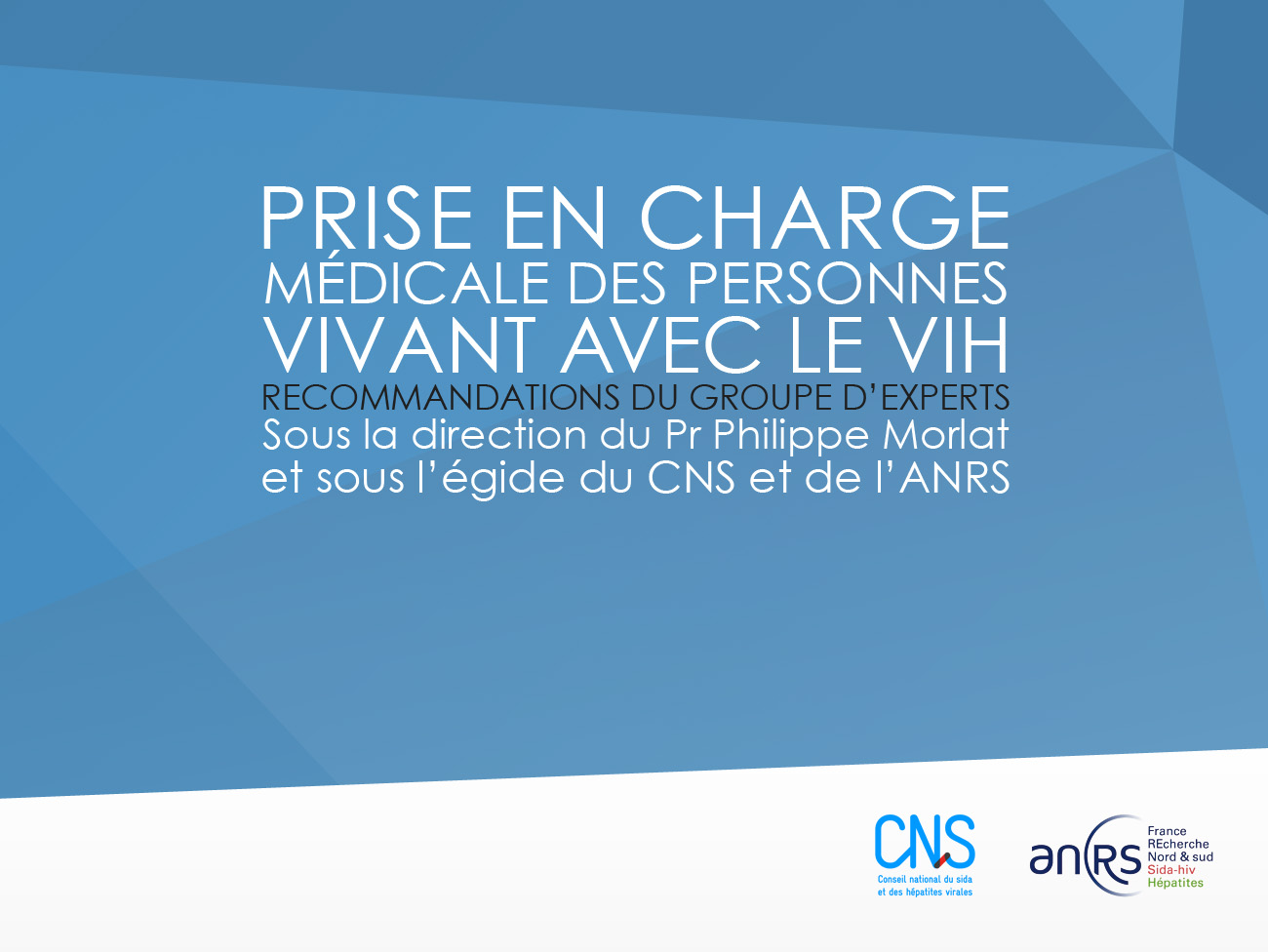 Congrès de la SFLS - 7 octobre 2016
Primo-infection – Cécile Goujard et groupe d’experts
23
Commission « Primo-infection à VIH »
Sous la direction de C GOUJARD, CHU Bicêtre


A. CHERET, CHU Bicêtre

C. LASCOUX-COMBE, CHU Saint-Louis

A. LE PALEC, TRT 5, Sida  info service

L. MEYER, CHU Bicêtre

L. MORAND-JOUBERT, CHU Saint Antoine

J.PACANOWSKI, CHU Saint Antoine

C.ROUZIOUX, CHU Necker-Enfants malades
Congrès de la SFLS - 7 octobre 2016
Primoinfection Cécile Goujard et groupe d’experts
24
Contexte épidémiologique
L’épidémie VIH reste active en France, avec:
Une estimation de 6900 nouvelles infections (2012) qui ne diminue pas depuis 2007
Une insuffisance de diagnostics au moment de la primo-infection: 11% seulement des découvertes de séropositivité (N= 6584 nouveaux cas en 2014)
Une insuffisance de diagnostics à un stade précoce (1) test d’infection récente (infection < 6 mois) ou (2) primo-infection ou > 500 CD4/mm3:  25% et 39% des nouveaux cas
Des diagnostics plus précoces chez les HSH que dans les autres groupes de transmission
Congrès de la SFLS - 7 octobre 2016
Primoinfection Cécile Goujard et groupe d’experts
25
[Speaker Notes: Pour moi le mot Défaut évoque un défaut des techniques!]
Diagnostic virologique
Le diagnostic d’une primo-infection par le VIH est une urgence virologique, évoqué devant
Test ELISA négatif avec une forte suspicion clinique ou d’exposition;
Test ELISA avec < 5 bandes sur le Western blot;
La charge virale ARN-VIH devient l’examen clef du diagnostic de primo-infection et les résultats doivent pouvoir être obtenus en moins de 48 heures
La recherche de l’antigène p24 ne doit plus être prescrite pour la confirmation du diagnostic de primo-infection
Les autotests et tests rapides (TROD) peuvent être pris en défaut  pour le diagnostic de primo-infection: ils peuvent être négatifs en infection aiguë (Western blot négatif) et se positivent inconstamment en infection récente (Western blot indéterminé, < 5 bandes) 
Le dépistage d’une personne recevant une PrEP repose sur le test ELISA et la PCR VIH
Congrès de la SFLS - 7 octobre 2016
Primoinfection Cécile Goujard et groupe d’experts
26
[Speaker Notes: Attention à ne pas aller trop loin, les TROD rendent de grands services y compris pour le diagnostic de primo-infection.
Au checkpoint, 25% des sujets qui étaient en primo-infection ont été dépistés par TROD, y compris chez des sujets dont le WB était blanc.
Ce n’est pas  parce qu’ils n’ont pas 100% de sensibilité qu’il ne faut pas les utiliser.
La phrase était vraiment trop catégorique!!!!]
Résistance aux ARV du VIH au momentde la primo-infection
La fréquence de mutations de résistance aux ARV observée sur les virus des patients en primo-infection est stable ces dernières années, avec en 2014, une fréquence de virus ayant au moins une mutation de résistance de 9,3%, avec :
Résistance INTI: 4,3% 
Résistance INNTI: 8,4% (dont 6% à rilpivirine ou étravirine)
Résistance IP: 2,4%
Résistance INI: 2,7% (mutations E157Q et R263K)
Congrès de la SFLS - 7 octobre 2016
Primoinfection Cécile Goujard et groupe d’experts
27
Indications et modalités du traitement antirétroviral
Tout patient diagnostiqué en primo-infection VIH relève d’un traitement antirétroviral rapide (au mieux 24-48h) associant
2 INTI 
TDF/FTC
3ème agent
IP/r (darunavir/ritonavir, 800/100 mg) 
INI (dolutégravir)
Ce choix est fait en l’absence des résultats du typage HLA-B*5701 et du test génotypique de résistance aux ARV
Le traitement sera adapté selon ces résultats
Congrès de la SFLS - 7 octobre 2016
Primoinfection Cécile Goujard et groupe d’experts
28
Indications et modalités du traitement antirétroviralSituations particulières
Grossesse : TDF/FTC associé à darunavir/ritonavir (800/100 mg) ou raltégravir (dont la tolérance pendant la grossesse est mieux connue qu’avec les autres INI); le traitement sera intensifié en cas de primo-infection pendant le 3ème trimestre de la grossesse (TDF/FTC + IP/r + raltégravir ou enfuvirtide)
Primo-infection au cours d’une PrEP: TDF/FTC associé à IP/r ou INI en attendant le résultat du test génotypique de resistance
Primo-infections VIH et VHC concomitantes: traiter le VIH en priorité, en tenant compte d’éventuelles anomalies hépatiques
Congrès de la SFLS - 7 octobre 2016
Primoinfection Cécile Goujard et groupe d’experts
29
Objectifs du traitement antirétroviral rapide
Le traitement antirétroviral doit être initié rapidement après la confirmation du diagnostic de primo-infection avec des objectifs:
Cliniques : amélioration rapide des symptômes;
Virologiques : diminution des réservoirs sanguins d’autant plus rapide que le traitement est initié tôt;
Immunologiques : préservation du taux de lymphocytes TCD4 et restauration immune avec obtention d’un ratio CD4/CD8 >1 d’autant plus fréquentes que le traitement est initié plus tôt;
Épidémiologiques : diminution du risque de transmission sexuelle, sanguine et mère-enfant
Congrès de la SFLS - 7 octobre 2016
Primoinfection Cécile Goujard et groupe d’experts
30
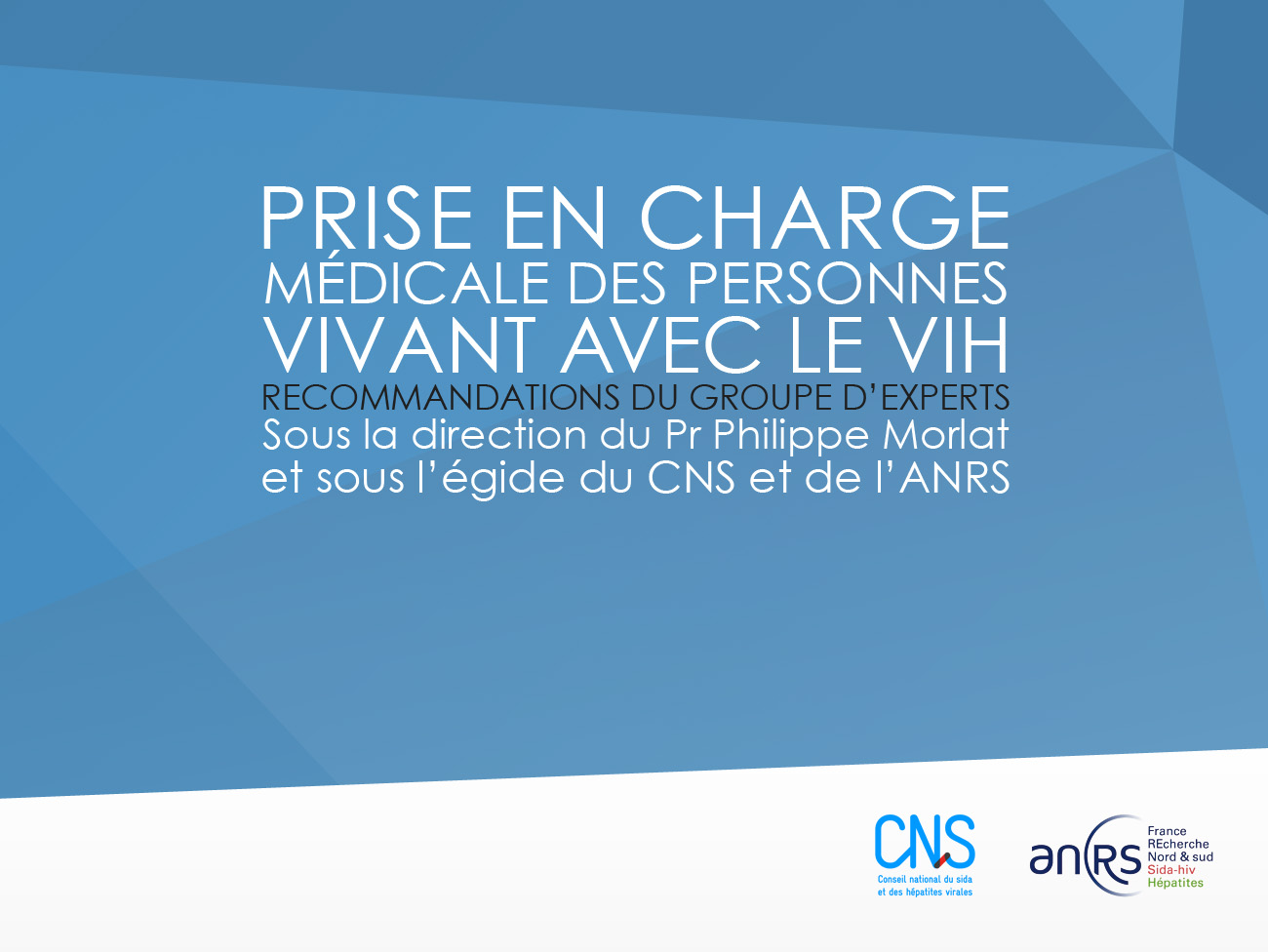 Congrès de la SFLS - 7 octobre 2016
Infection VIH 2 - Diversité des VIH 1 
Sophie Matheron et groupe d’experts
Commission « Infection VIH-2 / Diversité des VIH-1»
Sous la direction de S. MATHERON, CHU Bichat-Claude Bernard, Paris

 F. BARIN, CHU Tours
 F. BRUN-VEZINET, CHU Bichat-Claude Bernard
 M.-L. CHAIX, CHU Necker-Enfants malades
 F. DAMOND, CHU Bichat-Claude Bernard
 H. FISCHER, TRT-5, Act-Up
 J.-C. PLANTIER, CHU Rouen
 F. SIMON, CHU Saint-Louis-Lariboisière
Infection VIH-2 - Diversité des VIH-1
Sophie Matheron et groupe d’experts
Infection par le VIH-2 (1)
Le groupe d’experts recommande: 
  d’initier le traitement, 
chez tous les patients symptomatiques
chez les patients asymptomatiques avec 
CD4 < 500/mm3
ou diminution annuelle de CD4 > 30/mm3
ou charge virale plasmatique détectable
ou âge > 40 ans
ou comorbidités 
     
de contrôler la charge virale plasmatique et le nombre de lymphocytes CD4 tous les 6 mois chez les patients asymptomatiques sans indication au traitement. 

de prescrire systématiquement un traitement préventif de la transmission mère-enfant.
Infection VIH-2 - Diversité des VIH-1
Sophie Matheron et groupe d’experts
Infection par le VIH-2 (2)
de réaliser systématiquement un génotype RT, protéase, intégrase avant de débuter le traitement

de choisir comme traitement de première ligne 
	2 INTI +1 IP/r (darunavir/r) ou 1 INI

en cas d’échec thérapeutique;
d’appliquer la stratégie de gestion validée pour VIH-1 (observance, dosage plasmatique, génotype (TI, protéase, tropisme, et intégrase si 2ème ligne d’INI) 
Les VIH 2 sont naturellement résistants aux INNTI et à l’enfuvirtide mais sont sensibles aux anti-CCR5 en cas de tropisme viral R5 documenté

de continuer d’inclure les patients dans la cohorte nationale ANRS CO5 pour améliorer les connaissances.
Infection VIH-2 - Diversité des VIH-1
Sophie Matheron et groupe d’experts
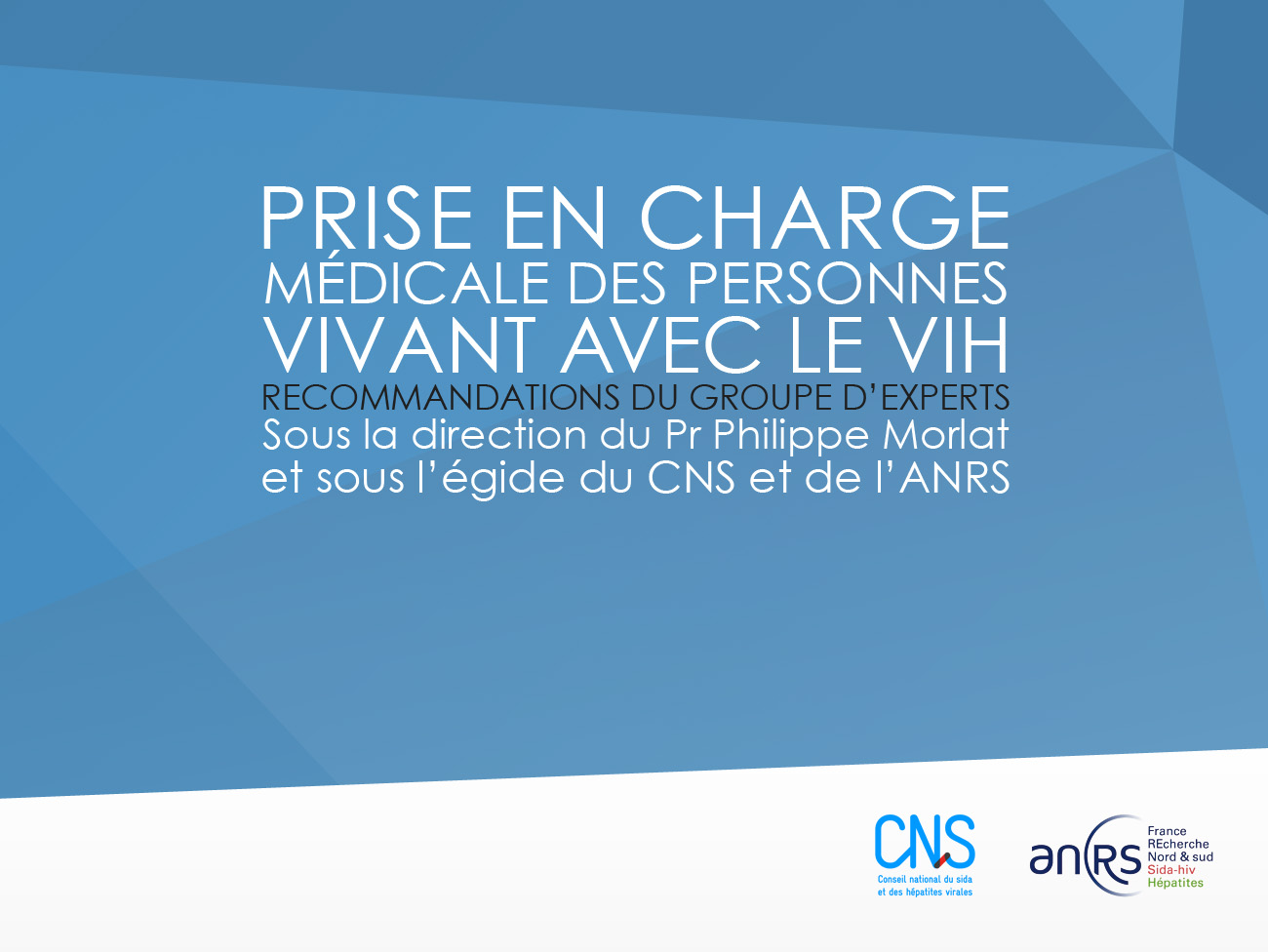 Congrès de la SFLS - 7 octobre 2016
Résistance au VIH 1
F Brun-Vezinet et groupe d’experts
Commission   « Résistance du VIH-1 aux antirétroviraux »
Sous la direction de F. BRUN-VÉZINET, CHU Bichat-Claude-Bernard
 
V. CALVEZ, CHU Pitié-Salpêtrière
M-L. CHAIX, CHU St Louis-Lariboisière, 
D. COSTAGLIOLA, INSERM U 943 et université Paris-6
C. DELAUGERRE, CHU Saint-Louis
D. DESCAMPS, CHU Bichat-Claude-Bernard
J. IZOPET, CHU Toulouse	
M. L’HÉNAFF, TRT-5, ARCAT
A-G. MARCELIN, CHU Pitié-Salpêtrière, 
S. MATHERON, CHU Bichat-Claude-Bernard, 
G. PEYTAVIN, CHU Bichat-Claude-Bernard, 
C. ROUZIOUX, CHU Necker-Enfants-malades
Congrès de la SFLS - 7 octobre 2016
F Brun-Vezinet et groupe d’experts
RECOMMANDATIONS (1)
Prescrire un test génotypique de résistance lors du diagnostic de l’infection à VIH (AII), ou sur le dernier prélèvement disponible avant de débuter le traitement (AII) ;
Analyser les gènes de la RT, protéase et intégrase sur ce premier prélèvement
 Rendre le premier résultat du génotype de résistance accompagné de l’identification du sous-type de VIH-1 (AII) ;
 Prescrire un test génotypique de résistance en cas d’échec virologique en s’assurant que le patient était sous traitement antirétroviral au moment du prélèvement (AI) ;
Choisir le traitement de relais le plus souvent possible lors de concertation multidisciplinaire associant cliniciens, virologues et pharmacologues ;
Congrès de la SFLS - 7 octobre 2016
F Brun-Vezinet et groupe d’experts
RECOMMANDATIONS (2)
Prescrire un test de détermination génotypique du tropisme uniquement quand la prescription d’antagonistes de CCR5 est envisagée (AI), sur l’ARN ou l’ADN VIH selon la situation ;
Demander la réinterprétation des résultats des anciens tests génotypiques avec l’algorithme le plus récent en cas de changement de traitement et de tenir compte de l’analyse des génotypes cumulés (AII) ;
Des recommandations sur l’intérêt de la détection des populations résistantes minoritaires ne peuvent pas être formulées dans l’état actuel des connaissances (BIII).
Congrès de la SFLS - 7 octobre 2016
F Brun-Vezinet et groupe d’experts
Nouveauté : génotype de résistance dans l’ADN cellulaire
Les tests génotypiques de résistance effectués à partir de l’ADN-VIH des PBMC peuvent apporter des informations :
Chez des patients en succès virologique et pour lesquels la question d’un changement de traitement se pose, si aucun résultat sur le plasma n’est disponible, ou pour identifier des mutations non recherchées sur des tests génotypiques antérieurs (ex : rilpivirine et étravirine)
Chez un nouveau-né infecté par voie materno-foetale et sous traitement et n’ayant pas eu de test sur plasma,
Chez un sujet en primo- infection et sous traitement et n’ayant pas eu de test sur plasma.
Congrès de la SFLS - 7 octobre 2016
F Brun-Vezinet et groupe d’experts
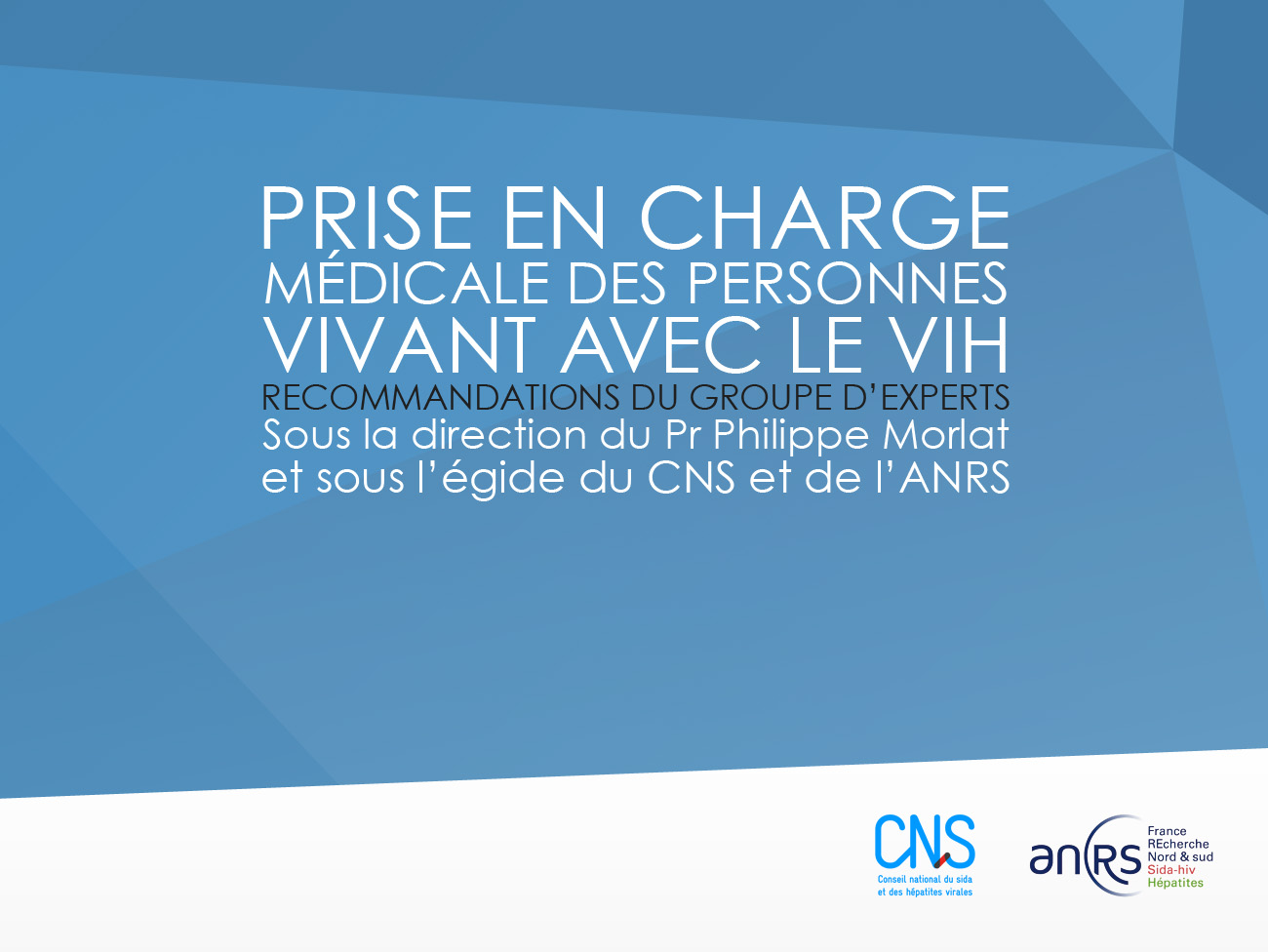 Congrès de la SFLS - 7 octobre 2016
AES – David Rey et groupe d’experts
40
Commission « Prise en charge des accidents d’exposition au sang et sexuelle chez l’adulte »
Sous la direction de D. REY, CHU Strasbourg

D. ABITEBOUL, GERES
E. BOUVET, CHU Bichat-Claude-Bernard
E. CASALINO, CHU Bichat-Claude-Bernard
N. CHARPENTIER, AIDES
L. CUZIN, CHU Toulouse
J. GHOSN, CHU Paris centre, site Hôtel Dieu 
F. LOT, Santé Publique France
A. LE PALEC, TRT-5, Sida info service
     Personne auditionnée:
C. RABAUD, CHU Nancy
Congrès de la SFLS - 7 octobre 2016
AES – David Rey et groupe d’experts
41
CHOIX DES ARV (28 jours)
Choix préférentiel: 
      TDF/FTC/RPV  (un comprimé/jour)
- Bonne tolérance, simplicité de prise et coût moindre
- Nécessité de prise alimentaire et IPP contre indiqués 

Autres choix:  
        - TDF/FTC  + darunavir 800 /r (3 comprimés en 1 prise/j)
        - TDF/FTC + raltegravir (3 comprimés en 2 prises /jour)
        - TDF/FTC/elvitegravir/c (1 comprimé/jour) 
        
INTI: AZT/3TC (un comprimé deux fois par jour) si atteinte rénale 
(abacavir non recommandée en raison du risque de survenue d’hypersensibilité, le typage HLA-B*5701 ne pouvant être réalisé en urgence).
Congrès de la SFLS - 7 octobre 2016
AES – David Rey et groupe d’experts
42
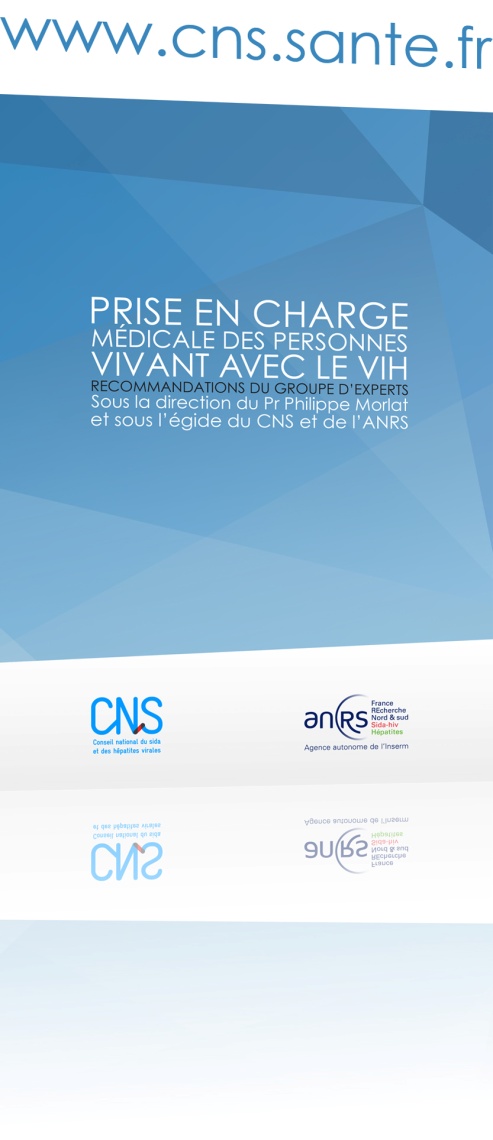 Merci 

- à tous les membres du groupe et des commissions

 - au CNS (Patrick Yeni, Julien Bressy, Alexandra Moussou) 

- à l’ANRS (Jean-François Delfraissy)
 
et pour votre attention
Congrès de la SFLS - 7 octobre 2016
Philippe Morlat et groupe d’experts
43